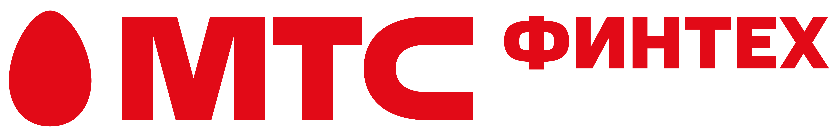 Делаю так, чтобы мама могла легко пользоваться СБП
Стала ведущим специалистом за полгода
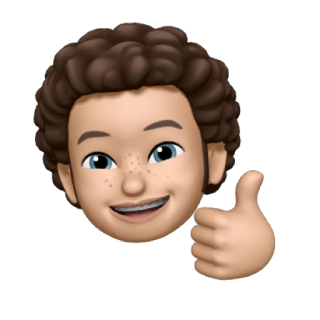 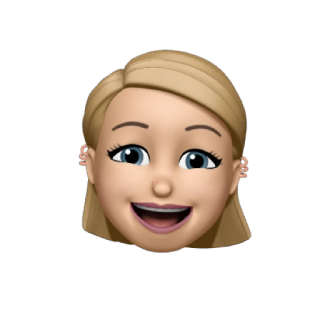 #МОЙСТАРТ С ФИНТЕХ
Программы стажировок
Научился всему у наставника
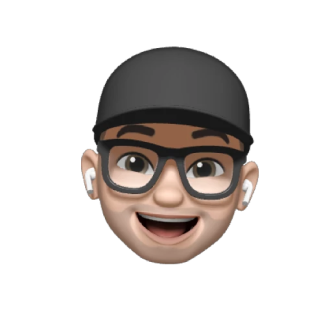 Стал финтех-экспертом с гуманитарным образованием
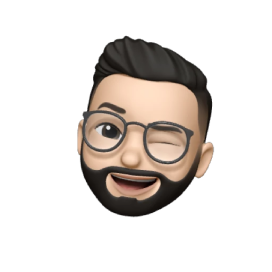 МТС ФИНТЕХ – ОДНО ИЗ КЛЮЧЕВЫХ НАПРАВЛЕНИЙ РАЗВИТИЯ ГРУППЫ МТС
Мы развиваем цифровые финансовые сервисы нового поколения. Благодаря уникальной синергии банкинга и телекома мы создаем цифровое будущее здесь и сейчас
Финтех
МТС Банк – надёжный цифровой банк с фокусом на мобильное приложение и финансовые сервисы нового поколения
МТС Cashback
МТС Инвестиции
МТС Страхование
и другие цифровые финансовые сервисы
Медиа
Ведущий стриминговый видеосервис и поставщик развлекательного контента в любых средах
Телеком
Крупнейший мобильный оператор России и ведущая цифровая экосистема
Розница
Ведущая розничная сеть по продаже электроники и смарт-устройств (салоны и e-commerce)
Mobile web services
Ведущая инфраструктурная компания и поставщик облачных решений
Entertainment
Крупнейшие билетные сервисы, концертные площадки, собственные мероприятия
[Speaker Notes: МТС Финтех – одно из ключевых направлений развитий группы МТС. Мы развиваем цифровые финансовые сервисы нового поколения. Благодаря уникальной синергии банкинга и телекома мы создаем цифровое будущее здесь и сейчас. Сегодня МТС – это не просто оператор сотовой связи, а целая продуктовая экосистема, которая охватывает все наши потребности от финансовых услуг до развлечений. В продукты Финтех входит: МТС Банк –надёжный цифровой банк с фокусом на мобильное приложение и финансовые сервисы нового поколения. МТС кэшбэк, МТС инвестиции, МТС страхование и другие цифровые сервисы. Эко система МТС это Ведущий стриминговый видеосервис и поставщик развлекательного контента (такие как МТС ТВ KION, МТС Music, МТС Библиотека,МТС Live,МТС Ticketland) Это крупнейший мобильный оператор России, Ведущая розничная сеть по продаже электроники и смарт устройств.]
МТС БАНК – ДИНАМИЧНО РАЗВИВАЮЩИЙСЯ ЦИФРОВОЙ БАНК
ТОП 40
Российских Банков
1-Й
по выдачам POS-кредитов 2023 согласно Frank RG
Наша миссия – быть лучшим цифровым банком в России для жизни и бизнеса, предлагать мобильность и свободу выбора каждому клиенту
15 место
По величине портфеля кредитов физическим лицам
[Speaker Notes: МТС Банк – динамично развивающийся цифровой банк. МТС банк первый по выдаче POS-кредитов в 2021 году согласно исследованиям Frank RG. 
Третий лучший экосистемный мобильный банк в 2021 согласно Markswebb.  70% продаж потребительских кредитов в цифровых каналах.
У команды Финтех есть миссия – «Быть лучшим цифровым банком в России для жизни и бизнеса, предлагать мобильность и свободу выбора каждому клиенту»]
МТС БАНК – ДИНАМИЧНО РАЗВИВАЮЩИЙСЯ ЦИФРОВОЙ БАНК
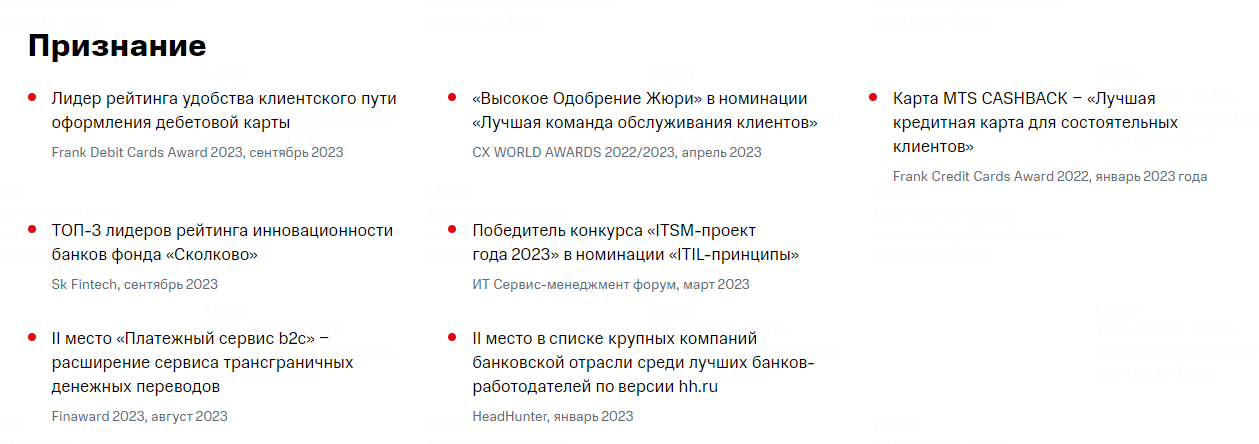 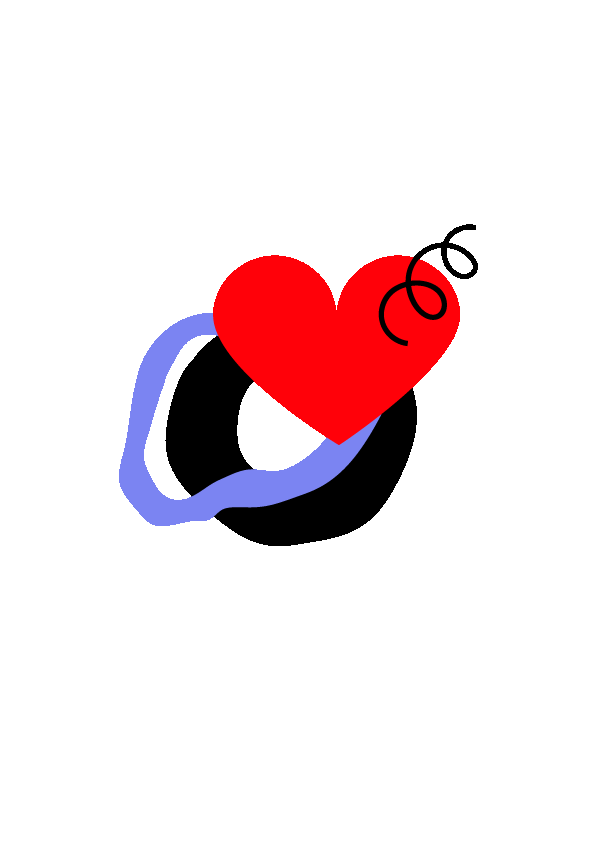 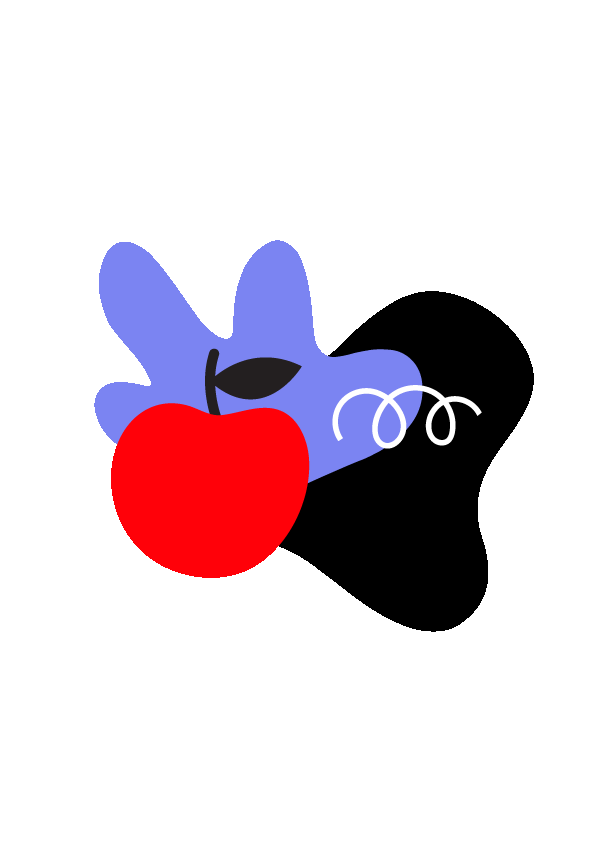 ВОТ, ЧТО ДЛЯ НАС 
ДЕЙСТВИ-ТЕЛЬНО ВАЖНО
СМЕЛОСТЬ БЫТЬ ПЕРВЫМ
СВОБОДА ДЕЙСТВОВАТЬ
КОМАНДА
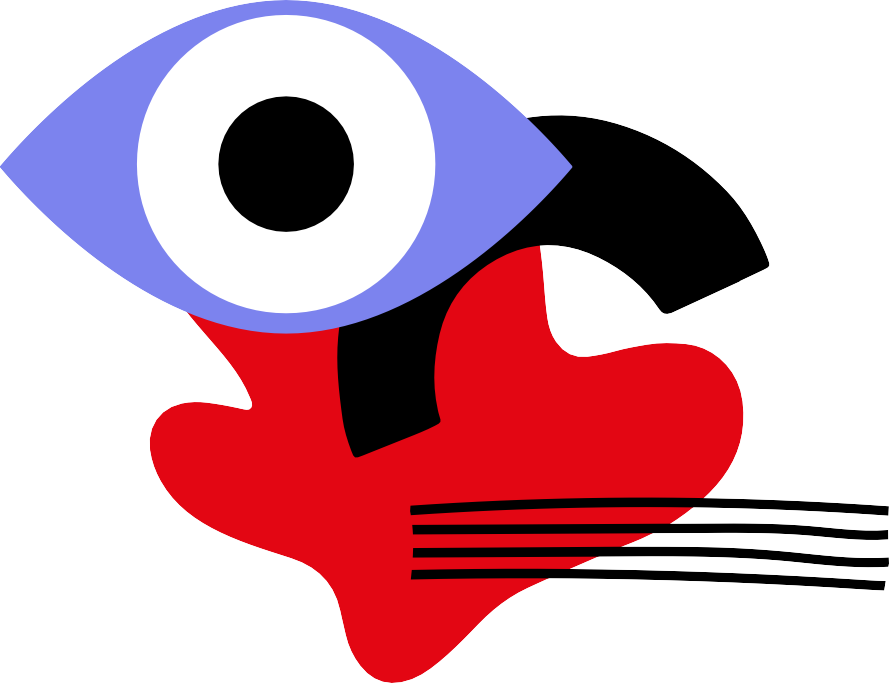 СКОРОСТЬ
ДОВЕРИЕ КЛИЕНТА
[Speaker Notes: Мы строим компанию с сильной корпоративной культурой. Нам важно, какие люди работают в команде и как они проявляют себя во взаимодействии с коллегами, партнерами и клиентами.
У нас есть свои ценности! И для нас действительно важно: смелость быть первым, команда, свобода действовать, скорость и доверие клиента.]
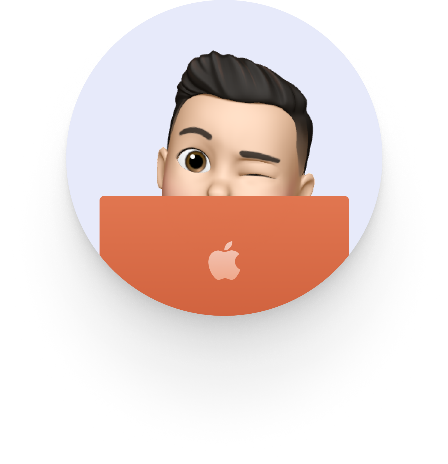 МЫ СОЗДАЕМ КУЛЬТУРУ ТВОРЧЕСТВА И ЭКСПЕРИМЕНТОВ,
ВСЕГДА ИЩЕМ НОВЫЕ РЕШЕНИЯ,
ЗАПУСКАЕМ ТРЕНДЫ
И НЕ БОИМСЯ БЫТЬ НЕПОХОЖИМИ
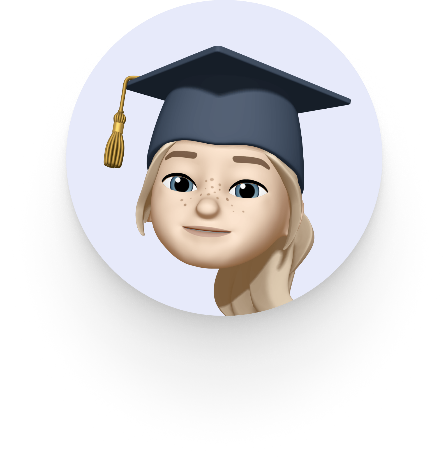 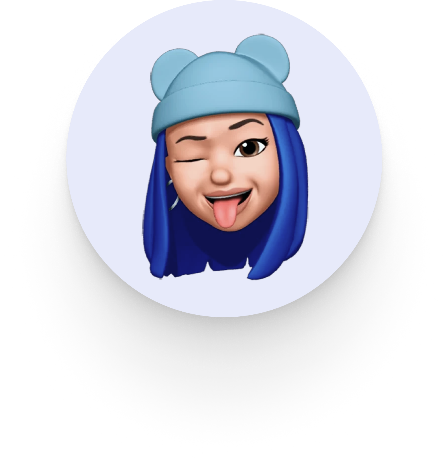 [Speaker Notes: Одна из наших ценностей –это «смелость быть первым» Мы Создаем культуру творчества и экспериментов, ищем новые  решения, запускаем тренды и не боимся быть непохожими.
 
Это пространство для развития молодых специалистов, которые хотят раскрыть свой потенциал и динамично развиваться.]
НАПРАВЛЕНИЯ СТАЖИРОВОК
Подбор персонала
Кадровое делопроизводство
Финансы
Юриспруденция
Свыше 10 направлений стажировок, выбирай то, что интересно тебе
1-ая линия поддержки
Техническое сопровождение терминальной сети
Сопровождение прикладных систем
Back - office:
Работа с клиентскими данными
Управление ликвидностью
Анализ данных
Отдел контроля качества
Экономические направления
1
Откликайся (hh, telegram, vk)
Познакомься с рекрутером, 
расскажи о себе
2
Пройди собеседование с руководителем
3
4
Познакомься с наставником
[Speaker Notes: В современном мире каждый год появляются новые профессии и часто этим профессиям не обучают в Университетах в полной мере, но дают базовые, фундаментальные знания, которых достаточно для старта. В настоящее время в МТС Финтех активно развивается стажерская программа, которая не предполагает наличия опыта, важны знания и навыки. Мы предлагаем молодым специалистам, студентам свыше 10 направлений для начала карьерного роста в рамках стажерской программы. Для этого необходимо выбрать направление в котором ты хотел бы начать развиваться, откликнуться на вакансию….]
УСЛОВИЯ
1-3 МЕС.
80%
+30%
40 ЧАС.
Длительность стажировки
Переходят в штат
Нагрузка в неделю
Рост ЗП после завершения стажерской программы
ОПЛАТА
ОФОРМЛЕНИЕ
Оплачиваемая стажировка с первого дня
Официальное оформление по срочному трудовому договору
ПОДДЕРЖКА
КАРЬЕРНЫЙ ТРЕК
Динамичный карьерный рост в течении года после стажировки
Совместная работа с наставником всю стажировку
КАРЬЕРНЫЙ ТРЕК
3 этап
2 этап
1 этап
Возможен индивидуальный карьерный трек по результатам работы
Оставляйте ваши отклики на карьерном сайте
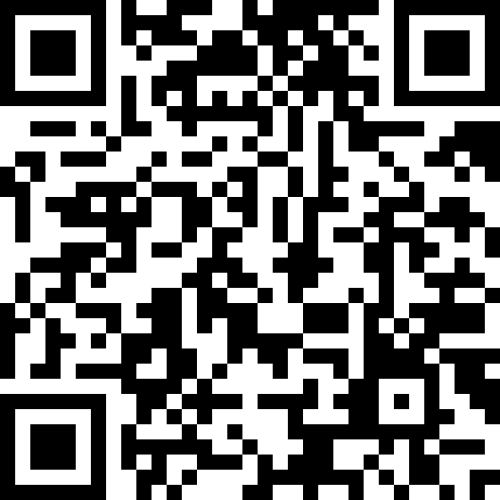 Email:
NDBerezina@mtsbank.ru
Телефон: 
+7 (923) 414-97-66
Специалист по подбору персонала
Березина Нина
[Speaker Notes: Оставляю свои контактный данные, а также подписывайся на нашу группу в контакте или оставляй заявку по QR коду.]